Lesson 9.4
Goal:  The learner will rotate figures about a point.
Rotation
A transformation that a preimage turns around a fixed point.
Center of Rotation:  fixed point preimage turns around.
Angle of Rotation:  angle formed with preimage and image
Rotation is an isometry.
Angle of rotation
P
Center of rotation
Rotation
Clockwise

Counterclockwise
A
C
B
P
Rules to Rotate By
Clockwise 90˚:  (-b, a)
Clockwise 180˚:  (-a, -b)
Clockwise 270˚:  (b, -a)
Counterclockwise 90˚: (b, -a)
Counterclockwise 270˚: (-b, a)
Let’s do this.
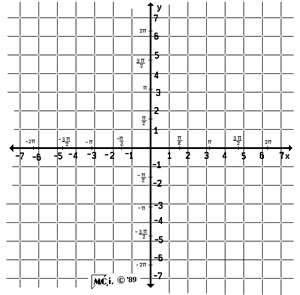 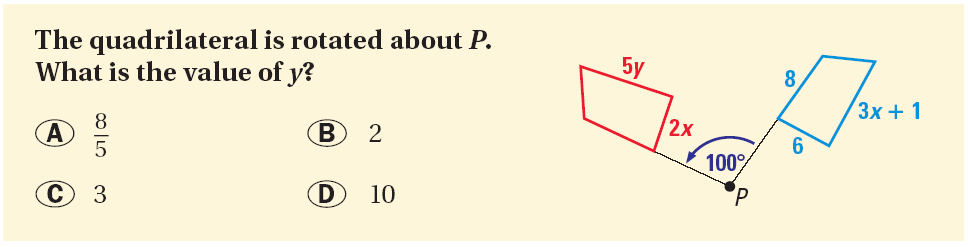 Assignment
P. 602 #6-9, 12, 13, 21,23